Развитие вокально –хоровых навыков в младшем хоре
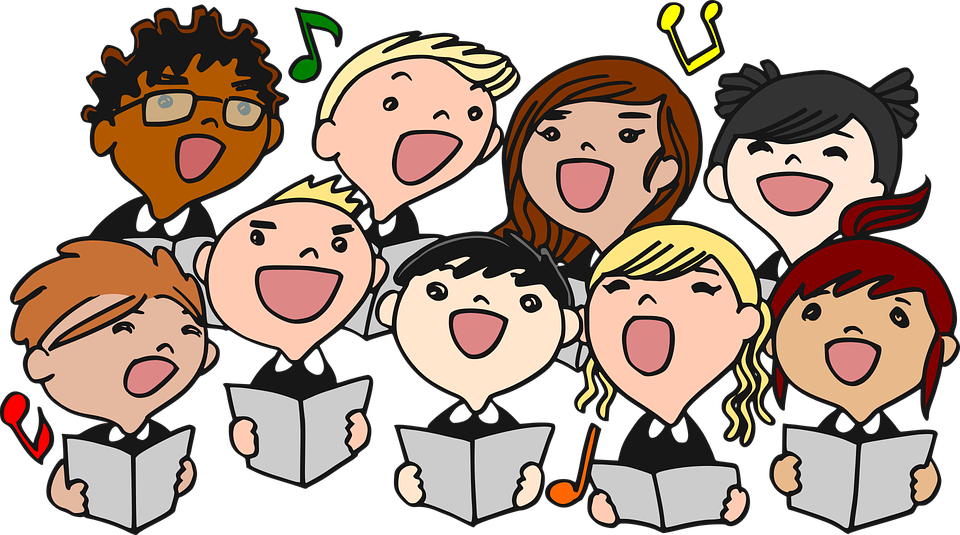 Ссс…
Ми-мэ-ма-мо-му
И-и-и
Ку-ку-ку
Мя-у
Ми-я-ми-я-ми-я-а-а-а
Я-а-а
Я пою - хорошо пою
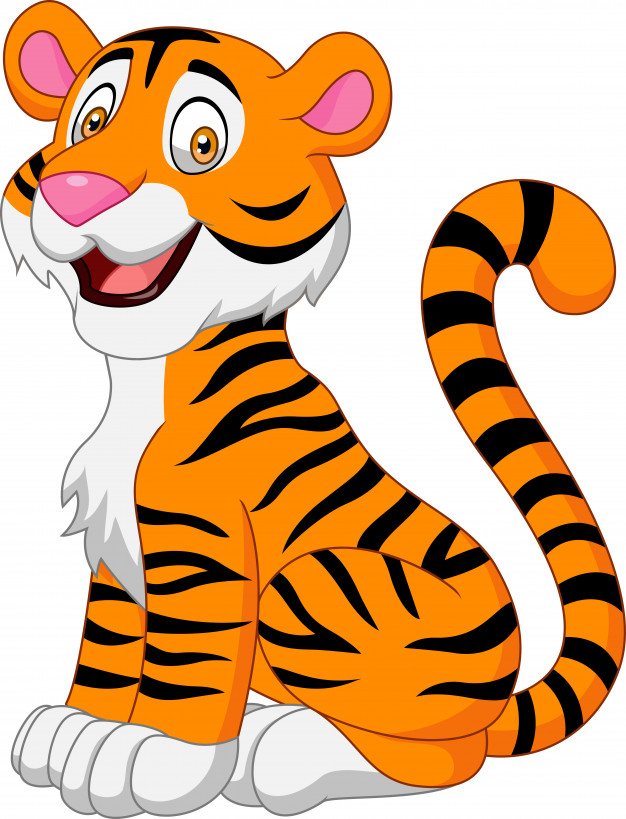 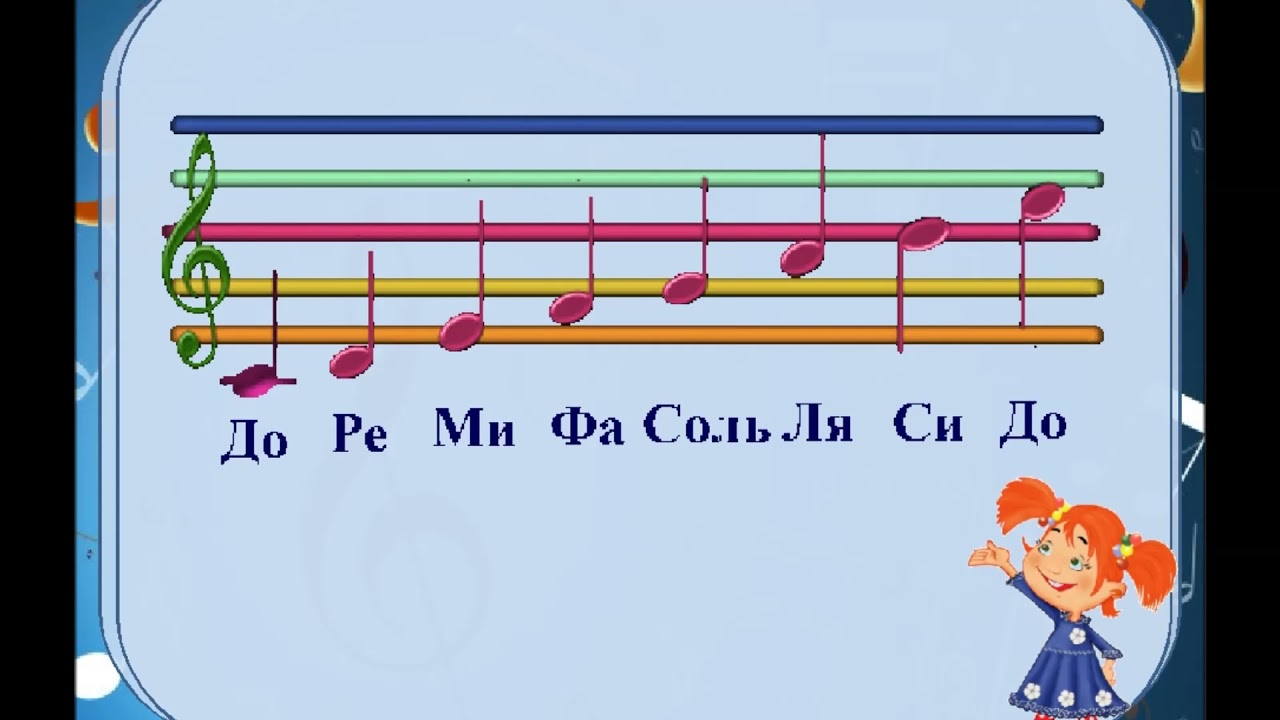 Спасибо за внимание!!!